ESE532:System-on-a-Chip Architecture
Day 18:  March 27, 2017
Representation and Precision
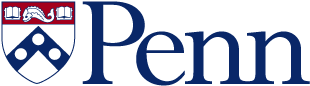 1
Penn ESE532 Spring 2017 -- DeHon
Today
Fixed Point
Errors from Limited Precision
Precision Analysis / Interval Arithmetic
Floating Point
2
Penn ESE532 Spring 2017 -- DeHon
Message
We must always calculate with limited precision
Precision costs area (and energy)
Can economize area (and energy) by judiciously using just the precision we need
Precision-cost tradeoff
Can perform analysis on precision
3
Penn ESE532 Spring 2017 -- DeHon
Fixed Point
Integer which interpret as a fraction
Fixed-Point N.F
N bits
F bits below fraction (typically N<F)
Equivalently: meaning is Integer-value/2F
4
Penn ESE532 Spring 2017 -- DeHon
Operator Sizes
FP sizes from: https://www.xilinx.com/support/documentation/ip_documentation/ru/floating-point.html
5
Penn ESE532 Spring 2017 -- DeHon
Observe
Floating-Point operators are large compared to Fixed-Point
For similar precision
712 vs. 32 for addition
Double-precision Floating point operators are large
2229 Multiply, 712 Add
Can quickly fill 50,000 LUT programmable logic
6
Penn ESE532 Spring 2017 -- DeHon
Fixed-Point Economy
Can fit more logic (more parallelism) using modest fixed-point
At 16b:  Multiply 283, Add 16
Vs. Double: 2229, 712
But
How much precision do we need?
How do we determine?
7
Penn ESE532 Spring 2017 -- DeHon
Perfect Representation
Start with Fixed-Point 16.8
What do we need to 
represent the result of an addition? (3a)
represent the result of a multiplication? (3b)
8
Penn ESE532 Spring 2017 -- DeHon
Sequence
Across a sequence of operations
A, B, C, D, E start Fixed-Point 16.8
Y=((A+B)*C+D)*E;
Perfect representation for partial results up to Y?
9
Penn ESE532 Spring 2017 -- DeHon
Looping: Bound loop
res=0;
for(i=0;i<4;i++)
res=res*x+a[i]

Assume a[i], x start Fixed-Point 16.8
Final precision needed for res?
10
Penn ESE532 Spring 2017 -- DeHon
Looping: Unbound
res=0;
for(i=0;i<len;i++)
res=res*x+a[i]

Assume a[i], x start Fixed-Point 16.8, len starts Integer 16
Final precision needed for res?
11
Penn ESE532 Spring 2017 -- DeHon
Perfect Representation
Start with Fixed-Point 16.8
What do we need to 
represent the result of a division? (3e)
E.g. 00000001.00000000/00000011.00000000
12
Penn ESE532 Spring 2017 -- DeHon
Conclude
Cannot generally keep perfect precision
Will typically need to decide how much precision we need and where
13
Penn ESE532 Spring 2017 -- DeHon
Errors from Limited Precision
14
Penn ESE532 Spring 2017 -- DeHon
What error introduce?
Absolute Error – what level of error do we have in approximated value or a result
Might be all we care about
Get answer to 1mV accuracy
…or 1 pixel accuracy
4.13742 – assume full
4.1374 – 0.00002
10-5
4.137 – 0.00042
10-4
4.14 – 0.00256
10-3
4.1 – 0.03742
10-2
15
Penn ESE532 Spring 2017 -- DeHon
What error introduce?
Relative Error – error as percentage of intended result
May be more relevant, particularly if trying to identify small values
4.13742 – assume full
4.1374 – 4.8E-6
10-6
4.137 – 1.02E-4
10-4
4.14 – 6.2E-4
10-4
4.1 – 9.0E-3
10-3
16
Penn ESE532 Spring 2017 -- DeHon
Preclass 1
Complete Table
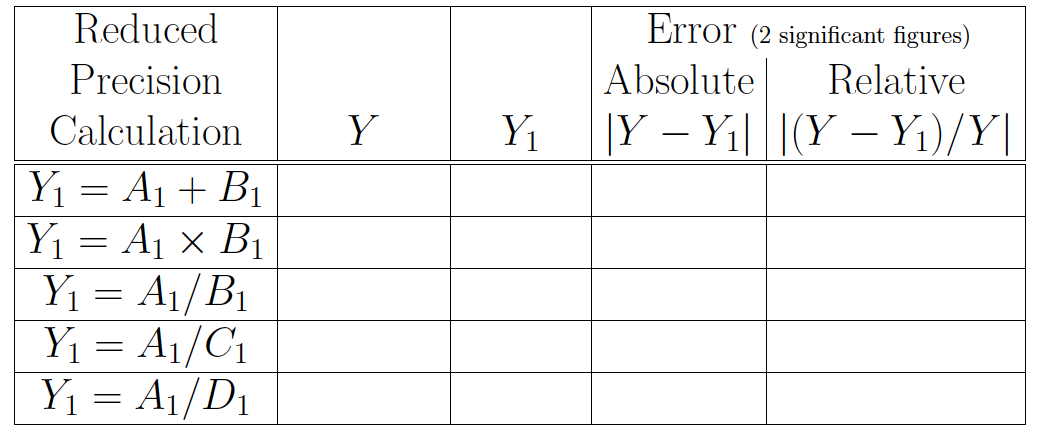 17
Penn ESE532 Spring 2017 -- DeHon
Observe
Add/Multiply relatively well behaved
Must be very careful when
Division involved
Divisors can be small
Get approximated near zero
18
Penn ESE532 Spring 2017 -- DeHon
Precision Allocation
Full precision can be too expensive
Non-sensical
 Limited precision introduces errors
May be smaller than we care about

Determine minimal precision needed
…or where to spend precision…
19
Penn ESE532 Spring 2017 -- DeHon
Empirical Analysis
Make guess at precisions
Set precisions in calculation
Simulate on data
Evaluate results (absolute, relative error) compared to gold standard
Unlimited precision…or, at least, higher precision
Often standard is double-precision float
…but, as we’ll, even that’s a compromise
Update precision guess and repeat
20
Penn ESE532 Spring 2017 -- DeHon
Empirical Analysis
Make guess at precisions
Set precisions in calculation
Simulate on data
Evaluate results compared to gold standard
Care
Adequate set of test data to trigger worst-case errors?
Requires some understanding of calculation
Shouldn’t be entirely black box
21
Penn ESE532 Spring 2017 -- DeHon
Vivado HLS Support
Has libraries to support 
Arbitrary precision integers
Arbitrary precision fixed point
For
Simulation
Synthesis
UG902 – Vivado HLS User Guide
Chapter 2: Abritrary Precision Data Type Library
22
Penn ESE532 Spring 2017 -- DeHon
Precision Analysis
23
Penn ESE532 Spring 2017 -- DeHon
Precision Analysis
Can analyze worst-case error impacts from limited precision
Give results not sensitive to test set
Give guidance on where to allocate precision
…can be automated
24
Penn ESE532 Spring 2017 -- DeHon
Limit Precision Inputs
Typically start with limited precision
A/D only sample to 12b
Real-world had more precise value, but didn’t capture
Quantized data stored in representation
Sound samples, DCT frequency coefficients 

We start with error
What does that mean about values we calculate?
25
Penn ESE532 Spring 2017 -- DeHon
Interval Analysis
Treat every value as an interval arrange
Model effects of operations on range of results
A=(A.H, A.L)
A+B=(A.H+B.H,A.L+B.L)
Positive A, B and B interval not cross 0
A*B=(A.H*B.H,A.L*B.L)
A/B=(A.H/B.L,A.L/B.H)
26
Penn ESE532 Spring 2017 -- DeHon
Interval Analysis
A*B=(max(A.H*B.H,A.H*B.L,A.L*B.H,A.L*B.L),             min(A.H*B.H,A.H*B.L,A.L*B.H,A.L*B.L))
A/B … more complicated
If B.H positive, B.L negative, can become infinity
27
Penn ESE532 Spring 2017 -- DeHon
Limited Precision
A=(A.H,A.L)=(A+e,A-e)=A±e
E.g. if rounded to Fixed Point 16.8
e may be 2-9
28
Penn ESE532 Spring 2017 -- DeHon
Preclass 2
Complete Table
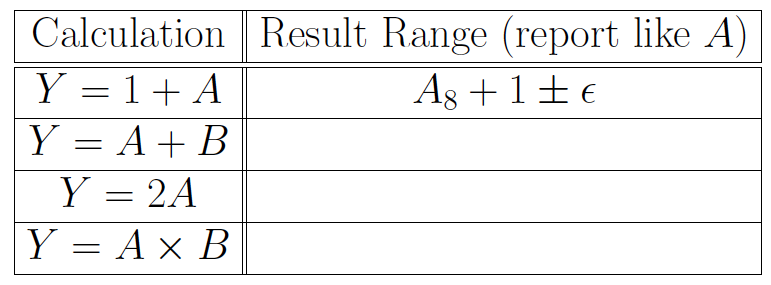 29
Penn ESE532 Spring 2017 -- DeHon
Multiplication
(A±e)(B±e)
A*B ± ( (A+B) e + e2 )
A and B can be MAXVAL, MINVAL
Assume symmetric (MAXVAL=-MINVAL)
A*B ± ( 2*MAXVAL* e + e2 )
Probably reasonable to drop e2
A*B ± 2*MAXVAL* e
30
Penn ESE532 Spring 2017 -- DeHon
Preclass 3c
Recall: Fixed-Point 16.8 multiply
Full precision result: 32.16
What is error interval for result of 16.8 multiply?
31
Penn ESE532 Spring 2017 -- DeHon
Preclass 3c
For 16.8, e0=1/512, maxval=256
From answer multiply in preclass 2
A*B ± 2*MAXVAL* e 
So, get A*B ± 2*256*(1/512)
Or A*B±1
32
Penn ESE532 Spring 2017 -- DeHon
Observe
Full precision may keep bits well below the error in the calculation
33
Penn ESE532 Spring 2017 -- DeHon
Rounding
Rounding introduces an error
Round Nearest A to Fixed-Point N.8
e=2-9

As does truncation, floor, ceil…
But asymetric interval
34
Penn ESE532 Spring 2017 -- DeHon
Preclass 3d
Error range if round 32.16 result to 18.2?
 (from 16.8 multiply)
35
Penn ESE532 Spring 2017 -- DeHon
Preclass 3d
Rounding 32.16 to 18.2 introduces a quantization error of 2-3
Our 32.16 multiply result was  ±1
Add an addition ±1/8
Total error: ±9/8
36
Penn ESE532 Spring 2017 -- DeHon
Result
Dropping (rounding) bits may not increase error range (much)
37
Penn ESE532 Spring 2017 -- DeHon
Symbolic
If work through computation symbolically, can generate equation for error
Each rounding (precision drop) adds some ei precision
38
Penn ESE532 Spring 2017 -- DeHon
Symbolic Example (start)
Start A, B, C, D, E with maxval0, e0
Y=((A+B)*C+D)*E;
A+B       maxval1=2maxval0 , e2=2e0+e1
e1 for round after this operation
(A+B)*C 
maxval2=maxval1*maxval0
e4=e2*maxval0+e0*maxval1+e3
e3 for round at this operation
39
Penn ESE532 Spring 2017 -- DeHon
Result Precision
After series of operations, may have expression like:
Y±(3e2+e1+1024*e0)

If looking for result with precision ±eres
     eres≥ (3e2+e1+1024*e0)
40
Penn ESE532 Spring 2017 -- DeHon
Result Precision
Fixed Precision12.0 = Round(val)
E.g. A/D output
Only need to know val to e=1/2
Fixed Precision 12.0 = Round(val/4)
E.g. Quantized value stored in file
Only need to know val to e=2
eres≥ (3e2+e1+1024*e0)
Maybe: e0=1/1024, e1=1/2, e2=1/8
41
Penn ESE532 Spring 2017 -- DeHon
Optimize Precision Allocation
eres≥ (3e2+e1+1024*e0)
Maybe: e0=1/1024, e1=1/2, e2=1/8
More generally
Combine with area model and look at expense of providing each ei
Try pick ei to meet eres while minimizing area
42
Penn ESE532 Spring 2017 -- DeHon
Tools
Tools can automate interval calculations to verify precision
E.g. Gappa++
https://bitbucket.org/mlinderm/gappa
43
Penn ESE532 Spring 2017 -- DeHon
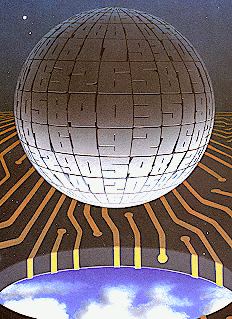 Floating Point
Robert Tinney
 (Byte circa 1980)
44
Penn ESE532 Spring 2017 -- DeHon
Floating Point
Leading 0s aren’t that useful
Can represent more compactly by counting them
Only need log bits to count
Represent value as
Mantissa
Exponent 
Like Scientific Notation
45
Penn ESE532 Spring 2017 -- DeHon
Floating Point
Floating Point means
Move the datapath to the interesting/significant part of computation
Don’t represent leading zeros
Don’t represent less significant bits
Even if they are well above 1 
In the integer portion
46
Penn ESE532 Spring 2017 -- DeHon
Revisit Divisions Preclass 1
C=0.14378  1.4x2-1
D=0.00192  1.9x2-3
Float A/C = 4.1/0.14
Absolute error 0.5
Relative error 0.018
Float A/D = 4.1/0.0019
Absolute error 3.0
Relative error 0.0014
47
Penn ESE532 Spring 2017 -- DeHon
Standard Floating Point
Double Precision (64b)
1 bit sign
11 bit exponent 
Offset 1023 represents 1023 to -1022
53 bit mantissa (52b + implicit 1)
Single Precision (32b)
1 bit sign
8 bit exponent (offset 127)
24 bit mantissa (23b + implicit 1)
48
Penn ESE532 Spring 2017 -- DeHon
Expensive Add
Recall Double=712, Single=370
A=(A.m,A.e), B=(B.m,B.e)
By e, sort to large, small
Small.m>>(large.e-small.e)
Perform mantissa addition
Large.m+small.m>>(large.e-small.e)
Possibly shift to normalize result
Update exponent
Round
49
Penn ESE532 Spring 2017 -- DeHon
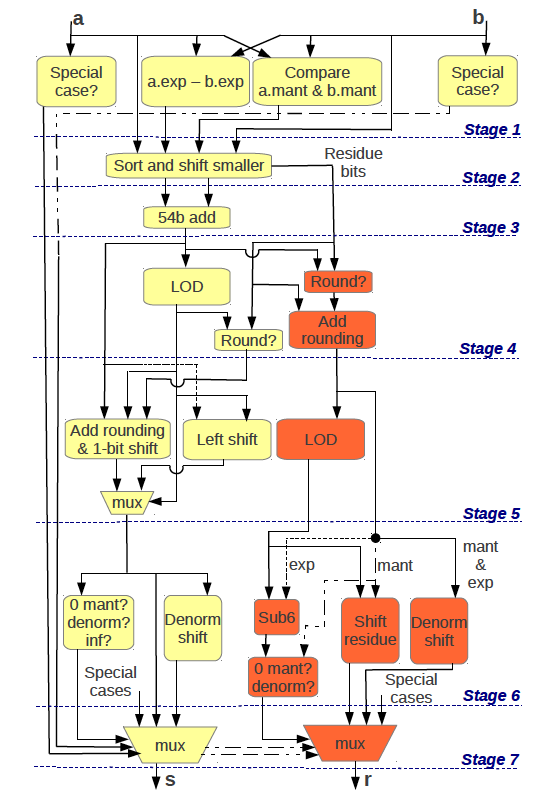 FP Add
54b add one stage of 7 in pipeline
Done in 27 6-LUTs




[Kadric, Arith 2013]
50
Penn ESE532 Spring 2017 -- DeHon
Floating Point Multiply
Double 2229, Single 461
Don’t need to sort, pre-shift
m=A.m*B.m  (53x53 multiply dominates)
e=A.e+B.e
Still have shifting, rounding at end
51
Penn ESE532 Spring 2017 -- DeHon
Dynamic Range
Floating Point has very wide dynamic range
Can deal with significant piece being anywhere in 1023 to -1022
For fixed-point to cover same range
Fixed Point 2046.1022
Add 1024 LUTs
Multiply ~ 4M LUTs
When need dynamic range, FP economical
52
Penn ESE532 Spring 2017 -- DeHon
Customization
Can customize on FPGA or custom silicon
Mantissa bits
Exponent bits
Fewer bits when need less precision or range to save area
More bits if need greater precision or range
53
Penn ESE532 Spring 2017 -- DeHon
Floating Point
Not free of precision problems
((1+2100)-299)-299=0
1+(2100+(-299-299))=1
54
Penn ESE532 Spring 2017 -- DeHon
Floating-Point Analysis
Can do similar analysis on floating point
…and there are tools to help
Including Gappa++
55
Penn ESE532 Spring 2017 -- DeHon
Floating-Point vs. Fixed-Point
Floating-Point (esp. double-precision) is a big hammer solution
Trades hardware/energy for programmer attention to needs
Standards have been well thought out so works over wide range
Most cases it is more than needed
Cost/energy sensitive designs will ask what’s necessary and tune accordingly
56
Penn ESE532 Spring 2017 -- DeHon
Economizing Precision
FPGAs
Get fined-grained selection of precision
GPUs
Often provide single-precision
Enough, allow pack more parallelism
DSP
Fixed-Point DSPs cheaper, lower energy
57
Penn ESE532 Spring 2017 -- DeHon
Big Ideas
We must always calculate with limited precision
Precision costs area (and energy)
Can economize area (and energy) by judiciously using just the precision we need
Precision-cost tradeoff
Can perform analysis on precision
58
Penn ESE532 Spring 2017 -- DeHon
Admin
Project Design Space Milestone
Out
Due Friday
59
Penn ESE532 Spring 2017 -- DeHon